Laboratorio · Asesores-Consultores · Formación · Auditoría
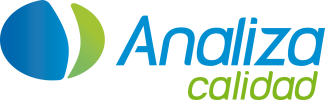 CONTROL DE OMG´S. 
ELEMENTOS TRANSGÉNICOS
Detección cualitativa y cuantitativa de organismos genéticamente modificados (OMG’s) en productos de consumo humano y animal, con ello se pretende determinar el grado de cumplimiento de la Directiva 2001/18/CE sobre la liberación intencional en el medio ambiente de organismos modificados genéticamente. Determinación de variedades aprobadas por la Unión Europea.

Verificación de cumplimiento del Reglamento CE/1829/2003 relativo a la indicación obligatoria, en el etiquetado de determinados productos alimenticios fabricados a partir de organismos modificados genéticamente.
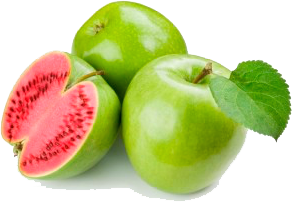 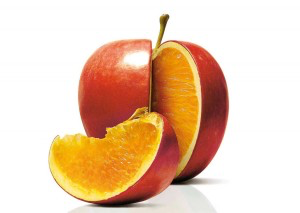 El análisis consiste en una técnica de Biología molecular consistente en la Reacción en cadena de la Polimerasa (PCR), el método se realiza extrayendo el ADN de la muestra a analizar, se amplifican los ácidos nucleicos, detectándose así bandas especificas de los promotores 35S y/o terminador NOS, distinguible por su tamaño molecular y diferenciable por geles de agarosa mediante electroforesis. 

Se pueden realizar análisis cualitativos y cuantitativos de la presencia de un determinado gen transgénico, con ello verificar el cumplimiento de los límites establecidos legalmente sobre la obligación o no de su etiquetado, aunque también puede servir como control de calidad para verificar la presencia de restos de soja como elemento alérgeno.
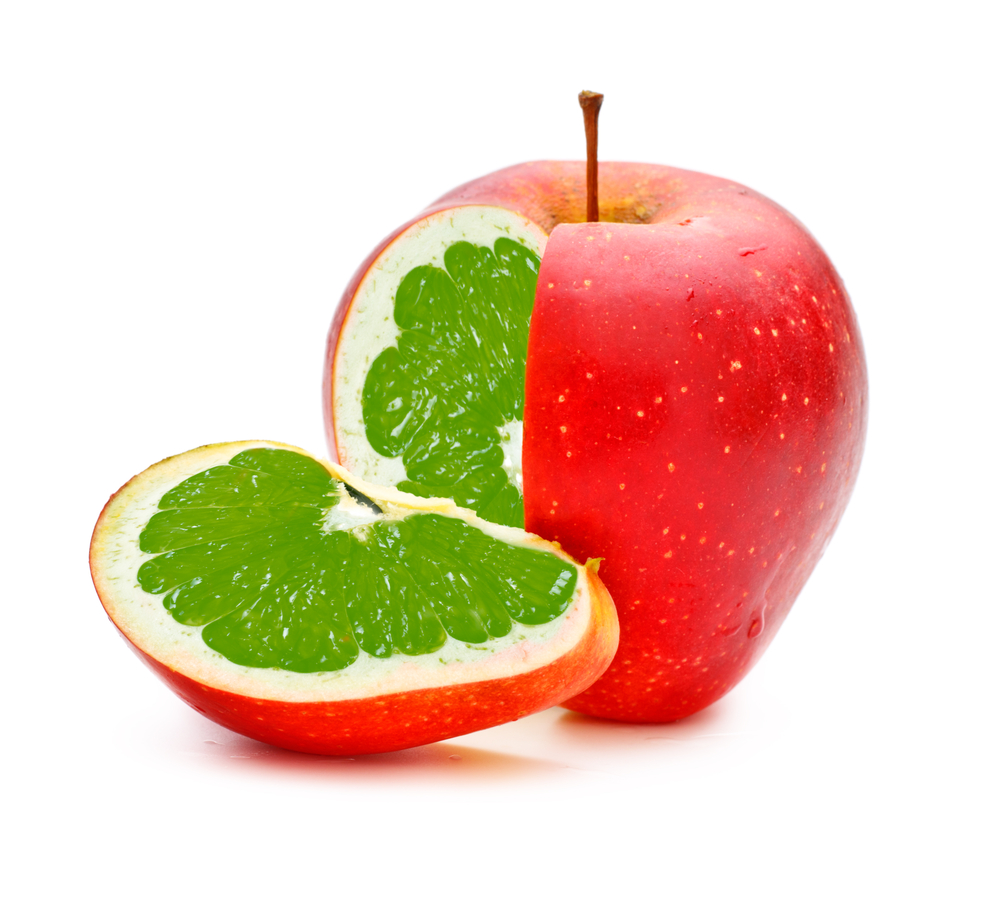 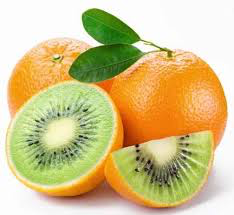 Determinación de huella genética de animales para la identificación de animales, comprobación de sus relaciones de filiación, analizar la proximidad genética en animales y detectar genes de interés comercial o causantes de enfermedades congénitas. Aplicación para la identificación de diferentes componentes de los alimentos: productos cárnicos, pescados...
Burgos - Madrid - Barcelona – Vigo – Guipúzcoa – Castellón -  León - Zamora - Cáceres – Zaragoza- Asturias
www.analizacalidad.com